T.C.
ORMAN VE SU İŞLERİ BAKANLIĞI
SU YÖNETİMİ GENEL MÜDÜRLÜĞÜ
ENTEGRE SU YÖNETİMİNDE YASAL - KURUMSAL YAPI VE İŞLEYİŞ ÜLKE ÖRNEKLERİ VE TÜRKİYE’YE ÖNERİLER
Güney CAN
Uzman Yardımcısı


Ocak 2015
TEZİN AMACI
Entegre Su Yönetİmİ kavramIna ülke yaklaşImlarInI İnceleyerek ülkemİzde su yönetİmİ İçİn önerİler gelİştİrmek
SUNUM İÇERİĞİ
Entegre Su Yönetimi Kavramı
Ülke Yaklaşımlarının İncelenmesi
Türkiye’de Su Yönetimi
Değerlendirme
Öneriler
ENTEGRE SU YÖNETİMİ
Entegre Su Yönetimi Öncesi
Su Yönetimi → İhtiyaçların karşılanması

Klasik Havza Yönetimi → En az maliyetle su arz güvenliğinin en üst düzeye çıkarılması

Hızla artan talebin karşılanmasında yetersiz
Talep yönetimini dikkate almıyor 
Ekosistemi korumada yetersiz
Katılımcı değil 
Durağan bir nitelik taşıyor
Entegre Su Yönetimi Kavramının Gelişimi
1977 Mar del Plata BM Su Konferansı: Entegre Su Kaynakları Yönetimi Kavramı

1992 Dublin İlkeleri Madde 2: “Su yönetimi, tüm paydaşların katılımıyla gerçekleştirilmelidir. ”

1992 Rio de Janeiro: Gündem 21 Madde 18: tatlı su kaynaklarının temini ve kalitesinin korunması ve su kaynaklarının geliştirilmesi, yönetimi ve kullanımında bütüncül yaklaşımların uygulanması
Entegre Su Yönetimi Tanımı
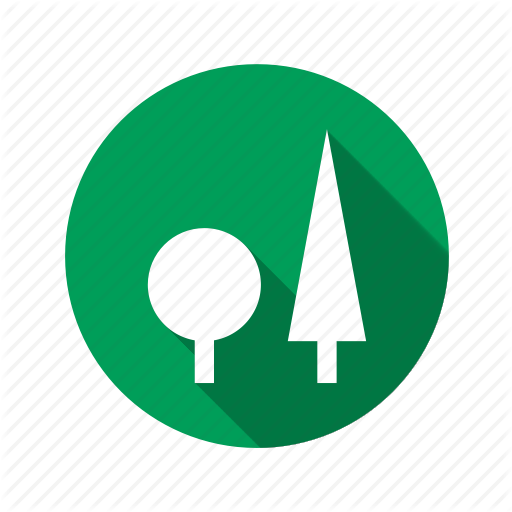 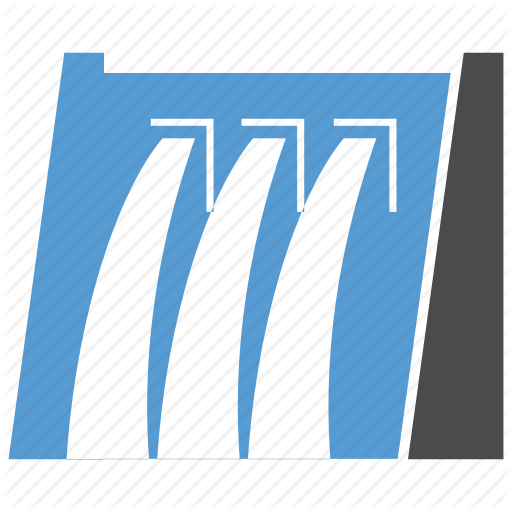 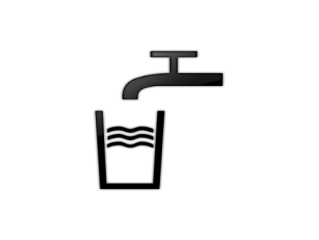 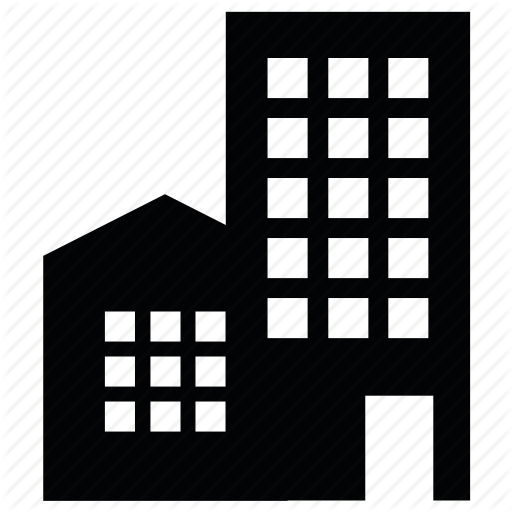 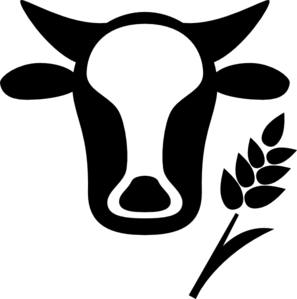 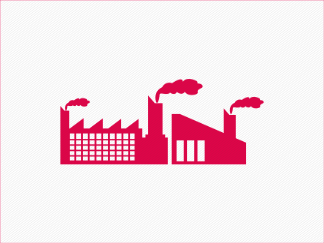 ’Entegre Su Kaynakları Yönetimi; hayati öneme haiz ekosistemlerin sürdürülebilirliğinden ödün vermeden, ekonomik ve sosyal refahın eşitlikçi bir yaklaşımla en üst düzeye çıkarılması maksadıyla su, toprak ve ilgili kaynakların eşgüdüm içerisinde yönetimi ve geliştirilmesi sürecidir. ’
 - Küresel Su Ortaklığı
Entegre Su Yönetimi Bileşenleri
Paydaşların sürece etkin katılımı
Dinamik Planlama
Uygun Kurumsal Yapı	
Sorumlulukların tanımlanması
Havza oluşumları
Önceliklendirme
Uygulama ve izleme
Yerel katılım ve ortaklık
Yatay ve dikey koordinasyon
Ülke İncelemeleri
Almanya – Genel Bilgiler
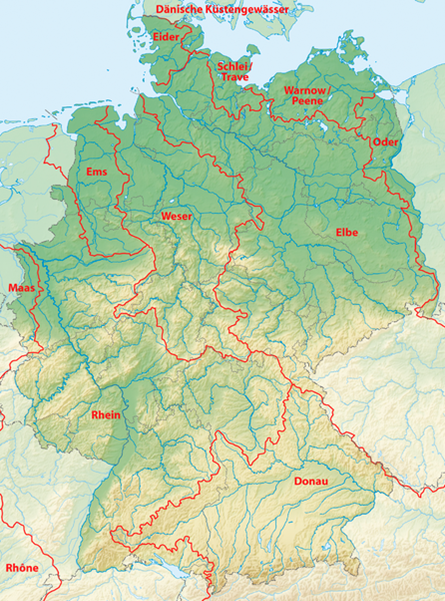 Federal Cumhuriyet (1949)
Nüfus: 80 milyon (%1,6 azalma)
Kişi Başı Milli Gelir: 47.089 $
16 eyalet 
Alan: 357.168 km²
188 milyar m3/yıl yenilenebilir su
10 adet nehir havza bölgesi (8’i sınıraşan)
32,3 milyar m3/yıl su kullanımı
 Tarım Sektörü %1, Kentsel Su  Tüketimi %12, Endüstriyel Su Tüketimi %87
Almanya’da Su Yönetimi - Yasal Yapı
1957
2002
2010
Eski çerçeve mevzuatı daha kapsamlı olan bir mevzuatla değiştirilmesi
Eyaletlere ait eski yasalarda geçen bazı su yönetimi hususlarının federal yasaya geçirilmesi
AB mevzuatıyla uyumun sağlanması
Daha uygulanabilir ve kapsamlı bir su kanunu için sistem ve standartlar getirmesi
Su Kanunu 
(WHG)
SÇD ile gelen düzenlemeler
10 havzada nehir havza yönetiminin sağlanması
Yeraltı suları ve yerüstü suların bütüncül yönetimi
Biyolojik ve kimyasal kalite hedeflerinin belirlenmesi
Önlemlerin ve gerçekleştirme tarihlerinin belirlenmesi
Planlama sürecinde paydaşların katılımının sağlanması
Merkezi yetkiler
içme suyu kalite standartlarını belirlemek,
nehirler arası su transferi için kuralların belirlenmesi 
kıyı suları yönetimi
Eyalet Yetkileri
suyun ve su kütlelerinin kullanımı
Su kalitelerinin kontrolü
Almanya’da Su Yönetimi - Kurumsal Yapısı
Federal Çevre, Doğa Koruma ve Nükleer Güvenlik Bakanlığı (BMUB)
*Su Yönetimi ve Doğal Kaynakların Korunması Gn. Md.
YEREL    BÖLGESEL       MERKEZİ
Federasyon ve Federal Eyaletlerin Çevre Bakanları Konferansı (UMK)
Eyalet Su Çalışma Grubu (LAWA)
Federal Çevre Ajansı (UBA)
Eyalet Otoriteleri
Üst Otorite
Orta Otorite
Alt Otorite
Nehir Havza Birlikleri
Brezilya – Genel Bilgiler
Federal Cumhuriyet (1988)
Nüfus: 202 milyon 
(%0,85 artış)
Kişi Başı Milli Gelir: 
11.000 $ 
26 eyalet 1 federal bölge
Alan: 8.460 bin km²
5,661 milyar m3/yıl yenilenebilir su
12 adet nehir havza bölgesi 
(5’i sınıraşan)
74,8 milyar m3/yıl su kullanımı
 Tarım Sektörü %60, Kentsel Su 
Tüketimi %23, Endüstriyel Su 
Tüketimi %17
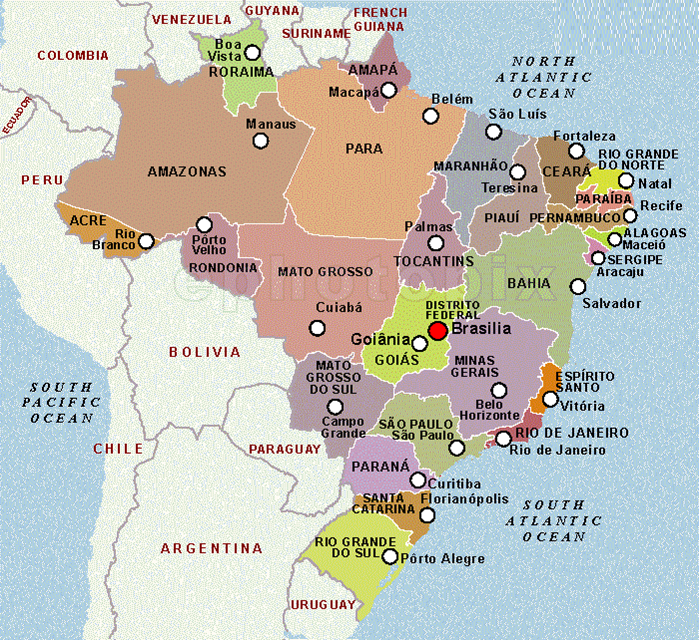 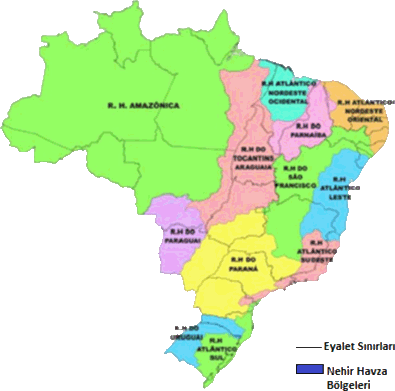 Brezilya’da Su Yönetimi - Yasal Yapı
Ülkenin yeniden yapılanması
Federal otorite ve eyaletler arası yetki ayrımı
1988
1934
1997
Federal Su Yasası
Yeni Su Kanunu
Su yönetimi sektörel bazda ele alınmakta
Entegrasyon söz konusu değildir
Nehir Havza Planları
Su Kütlelerinin Belirlenmesi
Su Kullanım İzinleri
Su Kullanım Ücretleri
Su Bilgi Sistemi
Brezilya’da Su Yönetimi - Kurumsal Yapısı
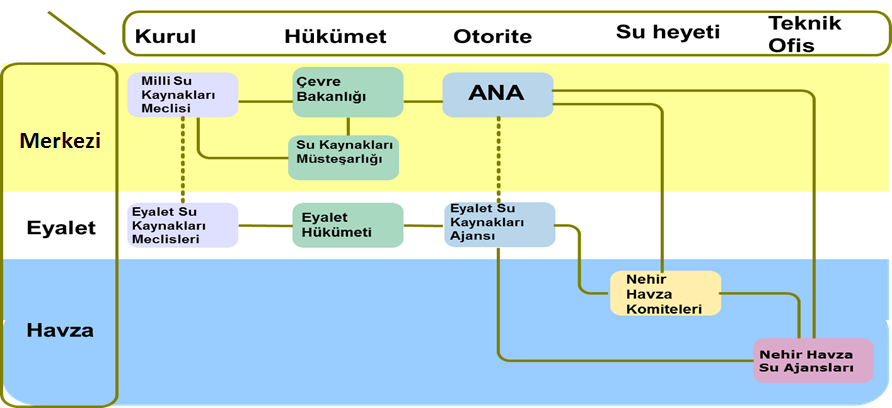 (Milli Su Ajansı)
Fransa – Genel Bilgiler
Üniter Cumhuriyet (1958)
Nüfus: 64,3 milyon 
(%0,53 artış)
Kişi Başı Milli Gelir: 
43.126 $ 
27 Bölge, 101 Vilayet
Alan: 546.945 km²
200 milyar m3/yıl yenilenebilir su
6 adet nehir havza bölgesi 
(5’i sınıraşan)
31 milyar m3/yıl su kullanımı
 Tarım Sektörü %15, Kentsel Su 
Tüketimi %18, Endüstriyel Su 
Tüketimi %67
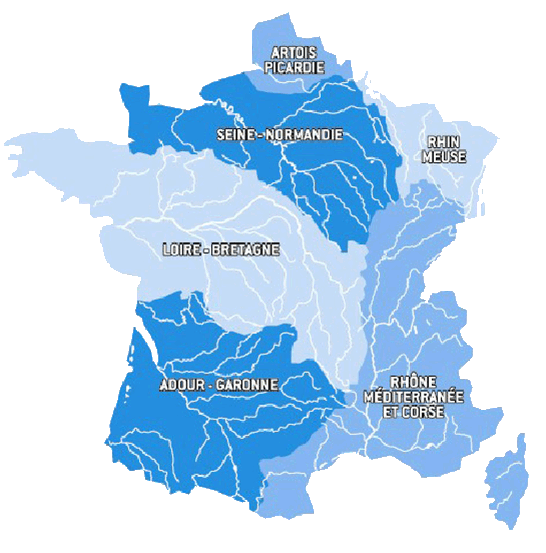 Fransa’da Su Yönetimi - Yasal Yapı
1992
1964
2006
Su Kanunu
Yeni Su Kanunu
Su ve Sucul Ortam Yasası
Havza ölçeğinde organizasyon
Havza komiteleri & Su Ajansları kurulması
Kirleten öder & kullanan öder
6 yıllık planlar
6 Yönetim Bölgesi
Su ulusun ortak mirası
Kullanımlar arasında denge 
Su kaynaklarının  bir arada yönetilmesi
Sulak alanların & ekosistemlerinin korunması
Su ekonomik bir değere sahip
İçme suyu arzına öncelik
Ulusal Su ve Sucul Ortam Ajansı (ONEMA) Kuruluşu
Hizmetlerde Şeffaflık
Sucul ortamın korunması & restorasyonu
“Sürdürülebilir bir su kaynakları yönetimi”
Fransa’da Su Yönetimi - Kurumsal Yapı
YEREL    BÖLGESEL               ULUSAL
YEREL (İL)    HAVZA          MERKEZİ
Ekoloji, Sürdürülebilir Kalkınma ve Enerji Bakanlığı (MEDDE)
*Risk Değerlendirme Gn. Md.
Karma Taşkın Komisyonu
Ulusal Su Komitesi
Ulusal Su ve Sucul Ortam Dairesi (ONEMA)
Çevre Planlama ve İskan Bölge Müdürlükleri (DREAL)
ONEMA
Havza Komiteleri
Havza Taşkın Komiteleri
Bakanlıklar Arası Su Sorumluları Heyeti (MISE)
ONEMA 
(Su Polisi)
Su Ajansları
Vilayet Bölgesi Müdürlükleri (DDT)
Yerel Su Komisyonları
İspanya – Genel Bilgiler
Krallık (1978)
Nüfus: 46,6 milyon 
(%0,24 azalma)
Kişi Başı Milli Gelir: 
29.288 $ 
17 Bölge 2 Şehir Yönetimi
Alan: 499.000 km²
111 milyar m3/yıl yenilenebilir su
14 adet nehir havza bölgesi 
(6’sı sınıraşan)
35,3 milyar m3/yıl su kullanımı
Tarım Sektörü %68, Kentsel Su Tüketimi %13, Endüstriyel Su Tüketimi %19
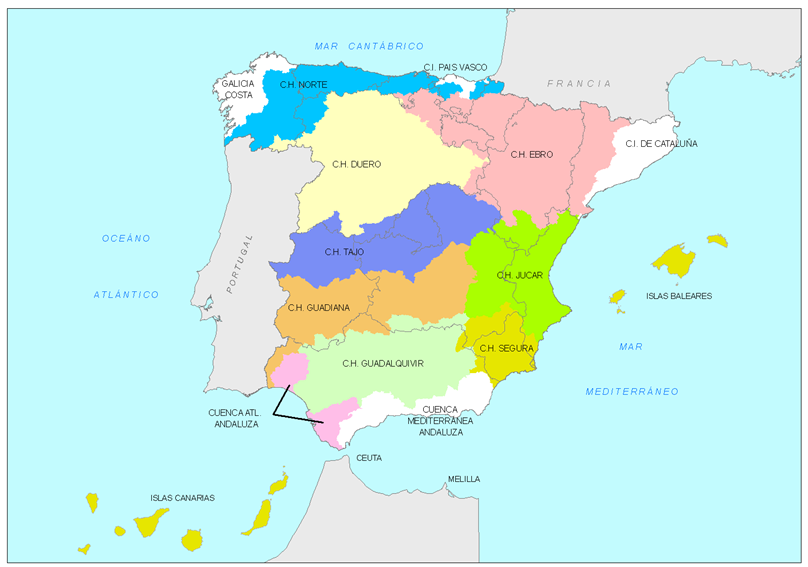 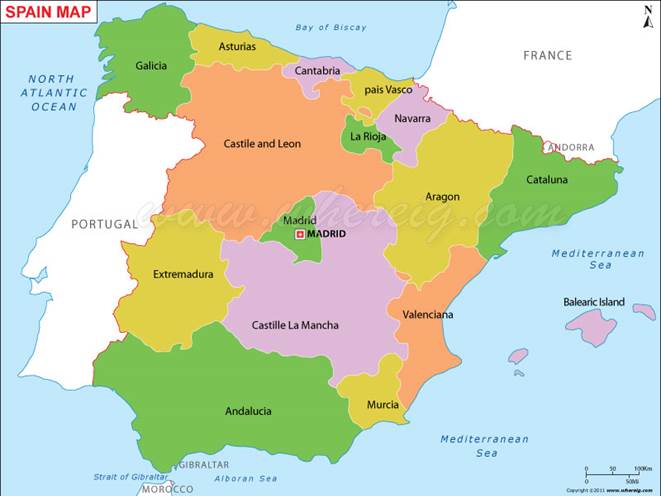 İspanya’da Su Yönetimi - Yasal Yapı
Yeniden Yapılanma
1978
1985
1999
1866
1879
Su Kanunu
Su Kanunu
Su Kanunu
Tarımsal üretimi arttırma
Ulusal refahı geliştirme
Tahsis Öncelik Sırası
Deniz suyu arıtma tesisi çıkış suları da kamu malı
Kullanıcılar arası tahsis hakkı
“Su Bankası”
Ekolojik akış ve çevresel ihtiyaç
Arıtılmış suların yeniden kullanımının düzenlenmesi
Mali kaynak mekanizmalarının oluşturulması
Yeraltı suları kamu malı
Ekonomik araçların getirilmesi, harcamaların kullanıcılarından tazmini
Nehir havza otoritelerinin güçlendirilmesi
Katılım ve temsiliyet 
Nehir havza planları
Tahsiste yeni öncelikler
İspanya’da Su Yönetimi - Kurumsal Yapı
BÖLGE       HAVZA                         MERKEZİ
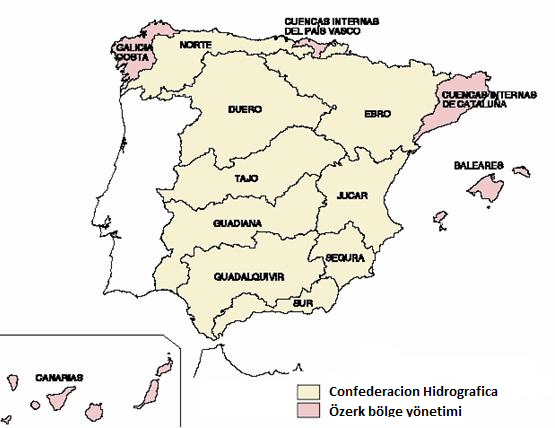 Tarım, Gıda ve Çevre Bakanlığı
*Su Genel Müdürlüğü
Milli Su Meclisi
Confederacion Hidrografica
*Yönetim Organı
*Yürütme Organı
*Planlama Organı
Özerk Bölgeler
Japonya – Genel Bilgiler
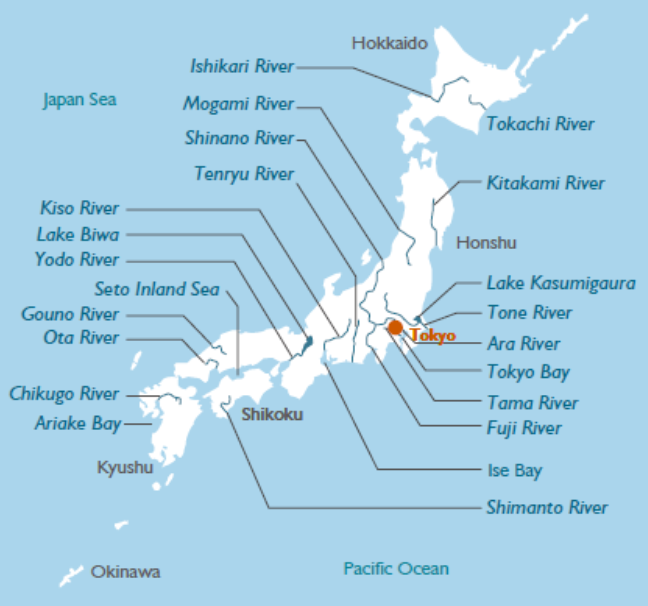 Üniter Devlet (1946)
Nüfus: 127,3 milyon 
(%2 azalma)
Kişi Başı Milli Gelir: 
40.444 $ 
8 Bölge 47 İl
Alan: 364.000 km²
430 milyar m3/yıl yenilenebilir su
10 adet nehir önemli nehir
90 milyar m3/yıl su kullanımı
Tarım Sektörü %63, Kentsel Su 
Tüketimi %19, Endüstriyel Su 
Tüketimi %18
Japonya’da Su Yönetimi - Yasal Yapı
1896
1965
1997
Nehir Kanunu
Taşkın kontrolü ve zararlarının azaltılması 
Su kaynaklarının kullanımı ve geliştirilmesi
Arazi kullanımı
İzin sistemlerinin geliştirilmesi 
Akarsu ortamının korunması
Yönetim için akarsu sınıflandırması ve Nehir İdareleri tanımlanması
“ Nehir Gelişim Planı” ve “Temel Nehir Yönetim Politikası”
Su Kalitesinin iyileştirilmesi için ek düzenlemeler
Su kamu malı
Yerel Yönetimler idareden sorumlu
Taşkın yapılarının kurulması
Japonya’da Su Yönetimi - Kurumsal Yapı
Arazi, Altyapı, Ulaştırma ve Turizm Bakanlığı 
*Su ve Afet Yönetimi Bürosu
YEREL    BÖLGESEL             MERKEZİ
Bakanlıklar Arası Su Koordinasyon Grubu
Merkezi Çevre Komisyonu
Çevre Bakanlığı
 
*Sucul Ortam Genel Müdürlüğü
Su Yönetimi Alt Komitesi
Sosyal Altyapı Konseyi
Japon Su Ajansı
Nehir İdareleri
Valilik Nehir Konseyi
Arazi, Altyapı ve Ulaştırma Böl. Md.
Çevre Bölge Müdürlükleri
Arazi, Altyapı ve Ulaştırma İl Md.
Çevre İl Müdürlükleri
TÜRKİYE’DE SU YÖNETİMİ
Orman ve Su İşleri 
Bakanlığı
Su Yönetimi Gn. Md.
Doğa Koruma ve Milli
Parklar Gn. Md.
 Çölleşme ve  Erozyonla 
Mücadele 
Genel Müdürlüğü
 Bilgi İşlem Dairesi 
Başkanlığı
Gıda, Tarım ve 
Hayvancılık
Bakanlığı
Gıda ve Kontrol 
Genel Müdürlüğü
 Balıkçılık ve Su
 Ürünleri Genel 
Müdürlüğü
Tarım Reformu 
Genel Müdürlüğü
Çevre ve Şehircilik 
Bakanlığı
Mekansal Pl.Gn.Md
Tabiat Varlıklarını
Koruma Gn. Md.
Çevre Yönetimi Gn.
ÇED Gn. Md.
Yapı İşleri Gn. Md.
Altyapı Hizmetleri 
Genel Md.
CBS Gn.Md.
Sağlık 
Bakanlığı
Enerji ve Tabii 
Kaynaklar Bakanlığı 

Yenilenebilir Enerji 
Genel Müdürlüğü
Enerji İşleri
Genel Müdürlüğü
İçişleri 
Bakanlığı 

Mahalli 
 İdareler 
Genel 
Müdürlüğü
*ller İdaresi 
Genel 
Müdürlüğü
Başbakanlık
AFAD
Dışişleri
Bakanlığı 


Enerji, Su 
ve Çevre İşleri 
Gn. Md. Yrd.
Kalkınma 
Bakanlığı
Kültür
 ve 
Turizm 
Bakanlığı

*Yatırım 
ve 
İşletmeler 
Genel 
Müdürlüğü
MERKEZİ
MGM
OGM
MGM
SUEN
Maden Tetkik 
Arama ve Araştırma 
Genel 
Müdürlüğü
OGM
SUEN
Türkiye 
Halk 
Sağlığı 
Kurumu
DSİ
Afet ve Acil 
Durum 
Yönetim
 Merkezi
BÖLGESEL
İLBANK
 A.Ş.
Enerji Piyasası 
Düzenleme Kurumu
YEREL (İL)
DSİ Böl. Md.
Orman Böl. 
Md.
İLBANK A.Ş.
Böl.Md.
Maden Tetkik 
Arama ve Araştırma 
Bölge Müdürlükleri
OSİB 
Böl. Md.
MGM
Böl. Md.
Valilikler
Kaymakamlıklar
İl Özel İdareleri
Büyükşehir 
Belediyeleri
Belediyeler
Orman İşletme 
Müdürlükleri
Toplum Sağlığı
 Merkezleri
Halk Sağlığı 
Müdürlükleri
Tarım İl 
Müdürlükleri
Çevre ve Şehircilik
İl Müdürlükleri
DEĞERLENDİRMELER
Dünya Bankası, FAO ve Ülke İstatistik Kurumları 2013 yılı verilerinden derlenmiştir
Dünya Bankası, FAO ve Ülke İstatistik Kurumları 2013 yılı verilerinden derlenmiştir
Dünya Bankası, FAO ve Ülke İstatistik Kurumları 2013 verilerinden derlenmiştir
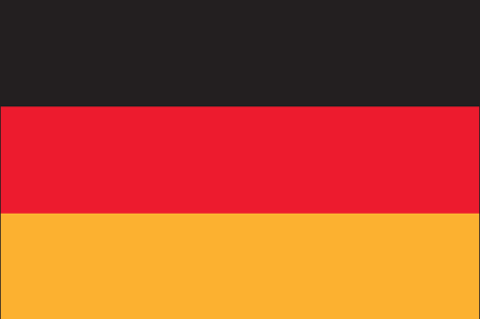 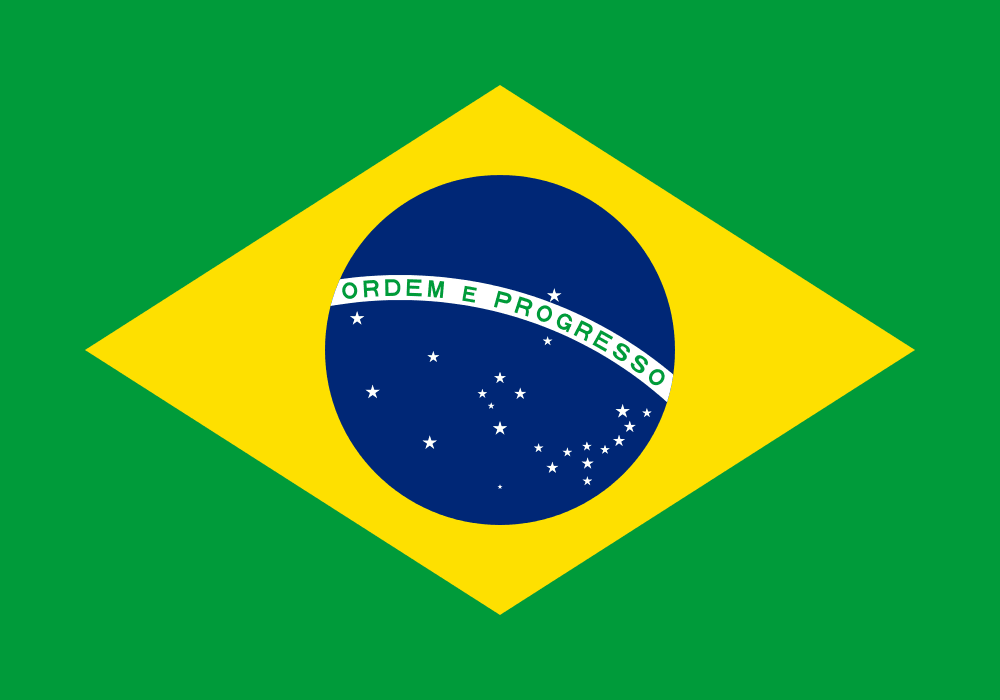 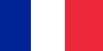 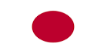 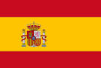 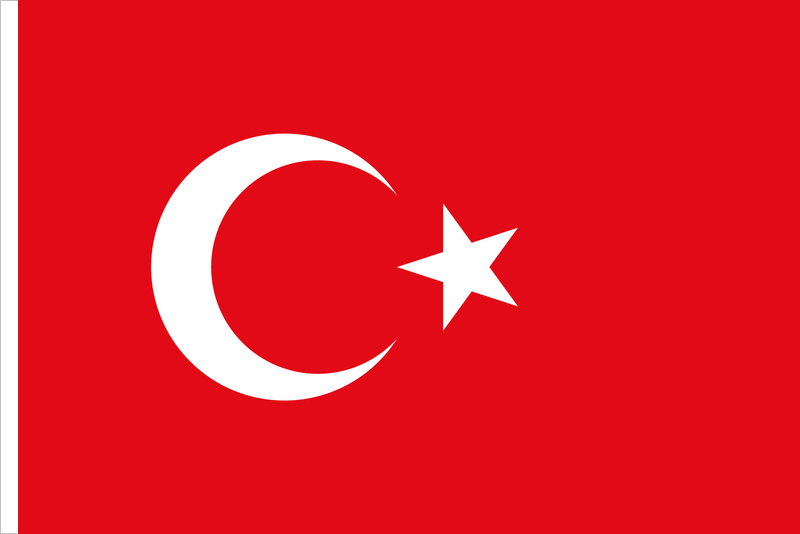 İzin
ÇŞB
DSİ
ETKB
GTHB
Sağlık Bak.
Su Yatırımları
DSİ
İlbank A.Ş.
Belediyeler (Su ve Kanalizasyon İdareleri)
Kültür ve Turizm Bak.
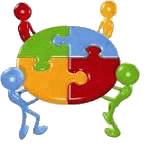 Planlama
OSİB (SYGM)
DSİ
GTHB
Belediyeler (Su ve Kanalizasyon İdareleri)
İzleme
ÇŞB
DSİ
GTHB
Denetim & Yaptırım
ÇŞB
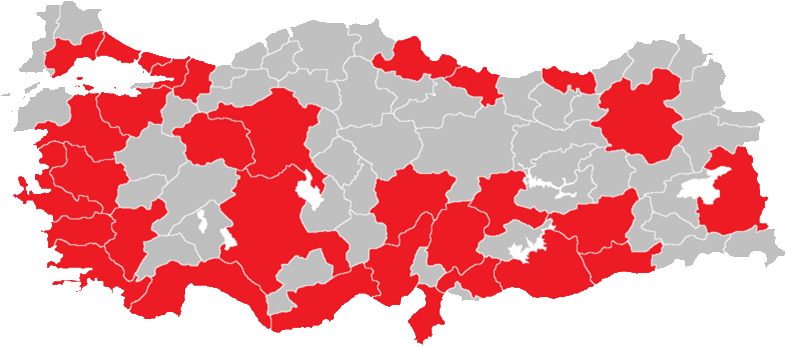 Toplam Nüfus:			77.695.904

Büyükşehir Nüfusları Toplamı: 	59.968.496

Ülke Nüfusunun 		% 77’si Büyükşehir Belediyelerinde
			% 91’i İl veya İlçe Belediyesinde ikamet ediyor
TARİFELER
Belediye Meclisi
Atıksu Altyapı ve Evsel Katı Atık Bertaraf Tesisleri Tarifelerinin Belirlenmesinde Uyulacak Usul ve Esaslara İlişkin Yönetmelik
Su ve Kanalizasyon İdarelerine Ait Tarife Yönetmelikleri
Su Kanalizasyon İdareleri  verileri, 2014
Atıksu Arıtma Tesisine Bağlı Nüfus: 




Kanalizasyona Bağlı Nüfus:



Tarımsal Sulama 




Depolama kapasitesi 190 milyar m3 → 270 milyar m3
HES kurulu güç kapasitesi 22.160 MW → 36.000 MW
2006
2012
%58
%44
2006
2014
%72
%78
2013
2005
4,9 milyon Ha
8,5 milyon Ha
5,9 milyon Ha
SORUMLULUKLAR
Ulusal Su Planı Hazırlanması
Havza ölçekli yönetim planlarının hazırlanması, uygulanması ve takibi
Atıksu deşarjı ve alıcı ortam standartlarının belirlenmesi
Su kullanımı ve atıksu deşarjı izin ve denetim çalışmaları
Ulusal ve Uluslararası Su Politikasının Belirlenmesi 
Su tarifelerinin belirlenmesi
Havzalararası su transferi çalışmaları
ÖNERİLER
Seçenek 1: Yerel paydaşların görüşleri dikkate alınarak merkezi otorite tarafından plan ve politikaların belirlenmesi ve uygulanması

Seçenek 2: Planların merkezi otorite politikaları çerçevesinde yerel ölçekte hazırlanması, ‘suyun suyu ödemesi’
Entegre Yönetim Oluşumları
Karar ve yaptırım yetkisi
Yetki Dağılımı
Planların Meşruiyeti
Sürdürülebilir Yönetim için Mali Kaynak
YEREL (İL)    HAVZA            MERKEZİ
Su Yönetimi 
Yüksek Kurulu
PAYDAŞ KURUMLAR
SU
BAKANLIĞI
Su Yönetim 
Kurulu
Su Yatırımları 
Kurumu
Su Yönetimi 
Kurumu
Havza Yönetim 
Kurulları
Su Yönetimi 
Taşra Teşkilatı
Valiler
Su Yatırımları
Taşra Teşkilatı
İl Su Yönetim 
Kurulları
İlgili Kurum ve 
Kuruluşların 
taşra teşkilatı
Belediyeler
Uzmanlar / 
STK
SONUÇ
Merkezi otorite tarafından belirlenen çerçevede entegre yönetimi gerçekleştiren paydaşlar
Yerel ölçekte çalışmaların gerçekleştirilmesi, nihai kararların merkezi otorite tarafından alınması
Sürdürülebilir yönetim için ekonomik araçlar
Sorumluluk dağılımı ve entegre oluşumu destekleyen kurumsal yapı
ARZ EDERİM